Steepest Descent
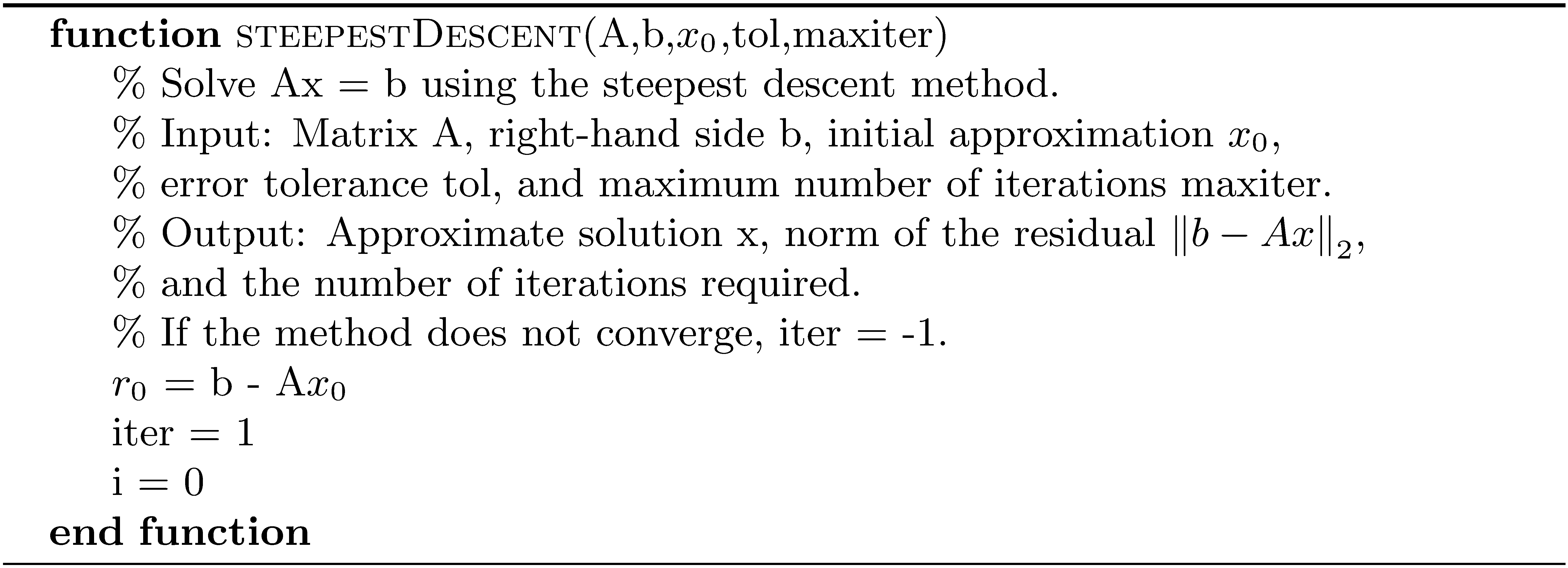 Steepest Descent (concluded)
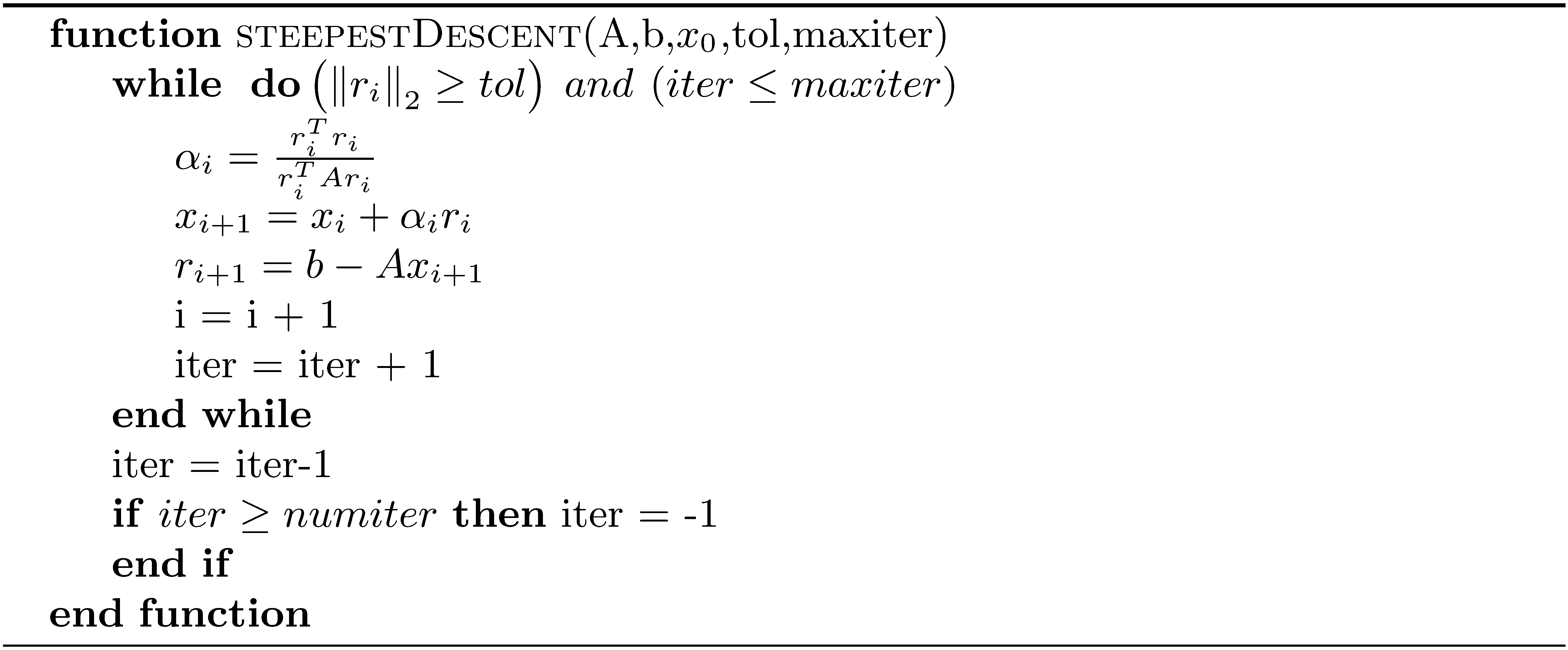 Conjugate Gradient
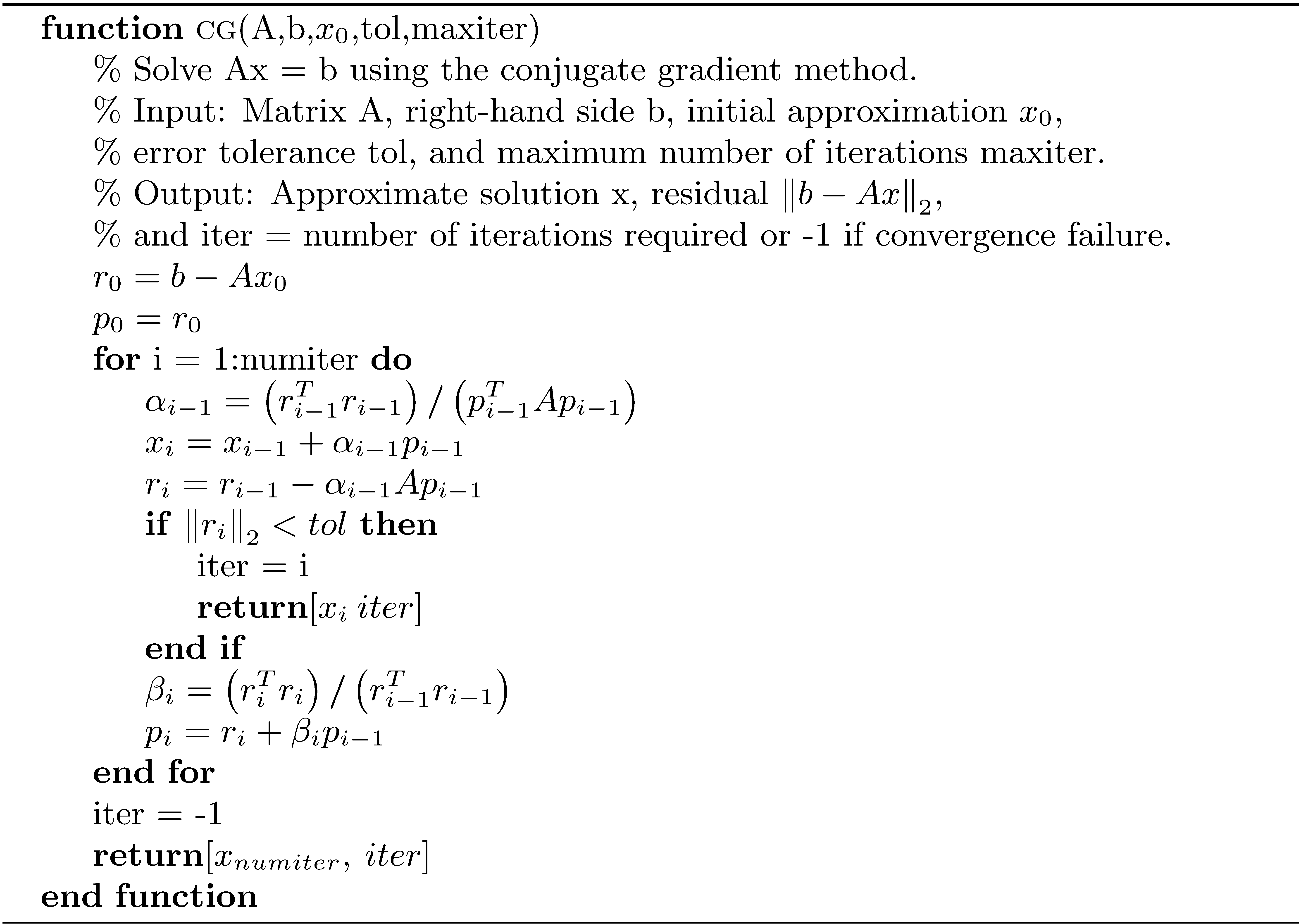 Preconditioned Conjugate Gradient
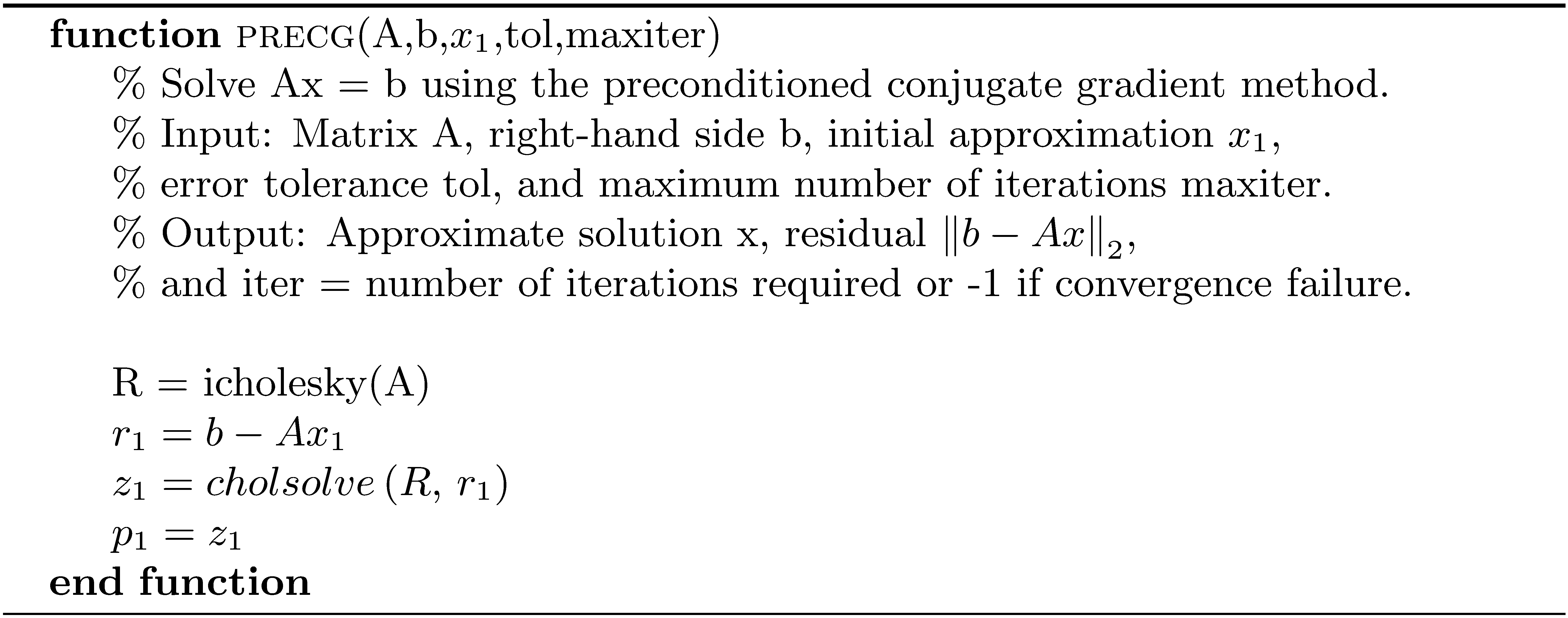 Preconditioned Conjugate Gradient (concluded)
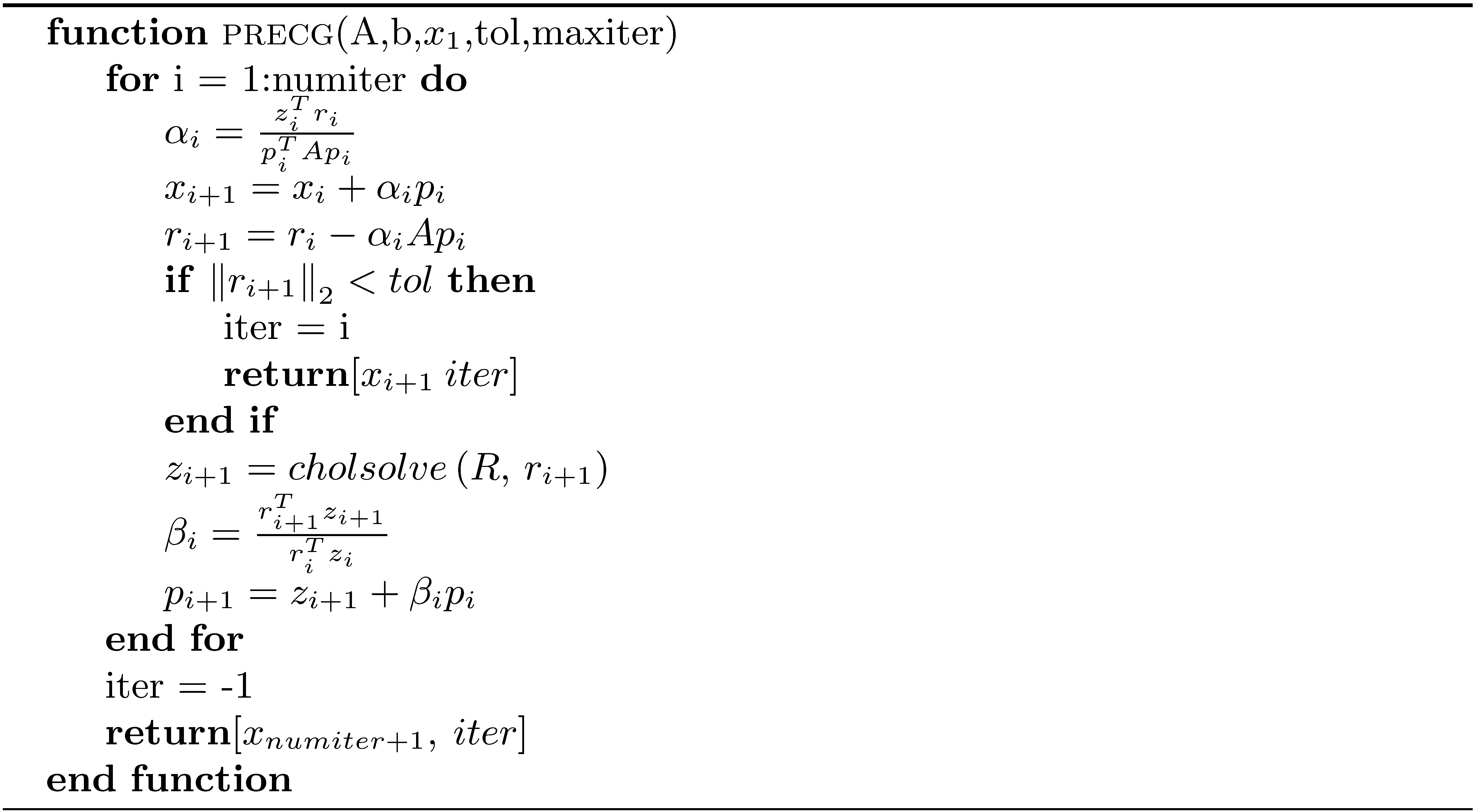 Arnoldi Process
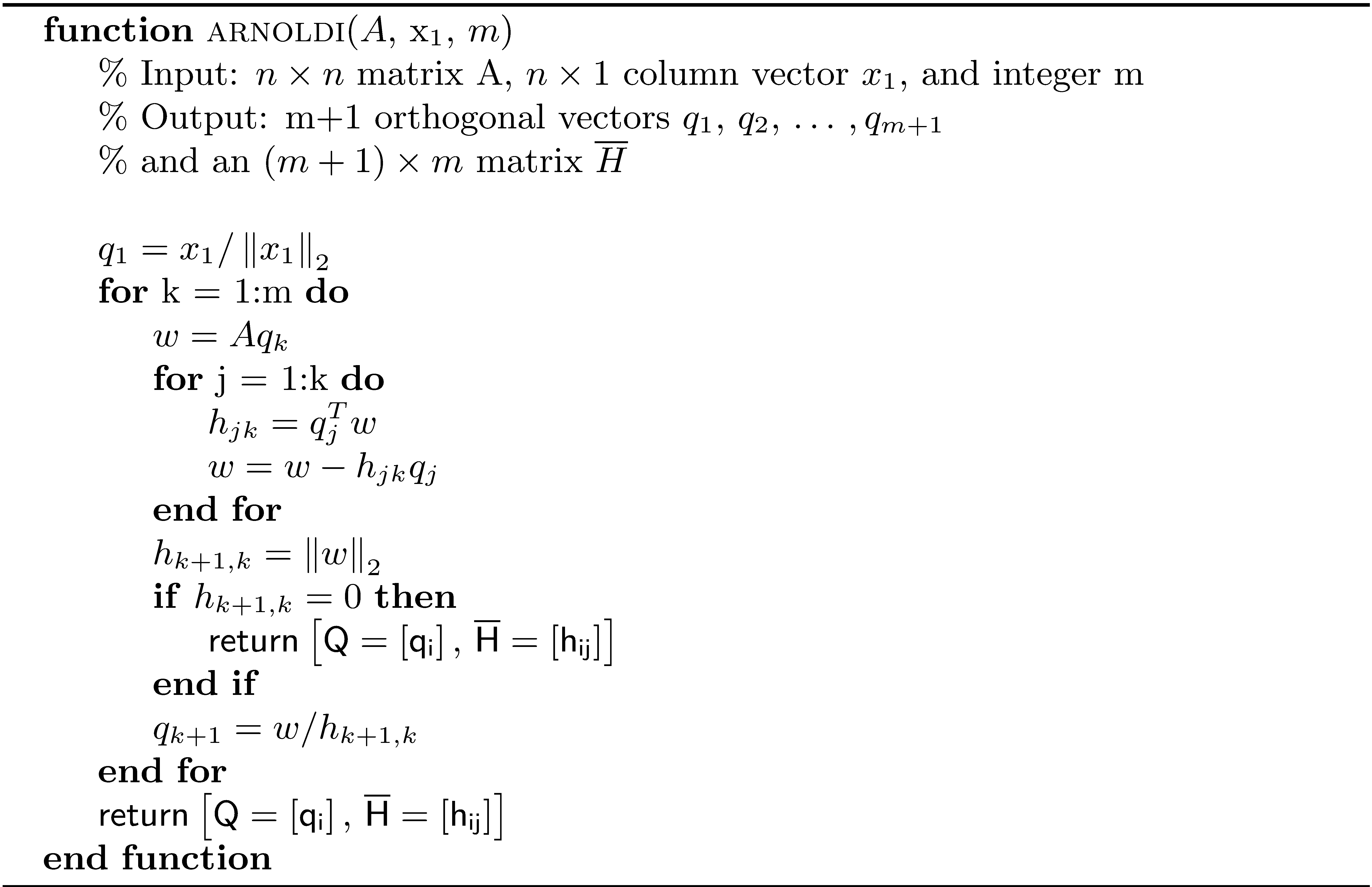 GMRES
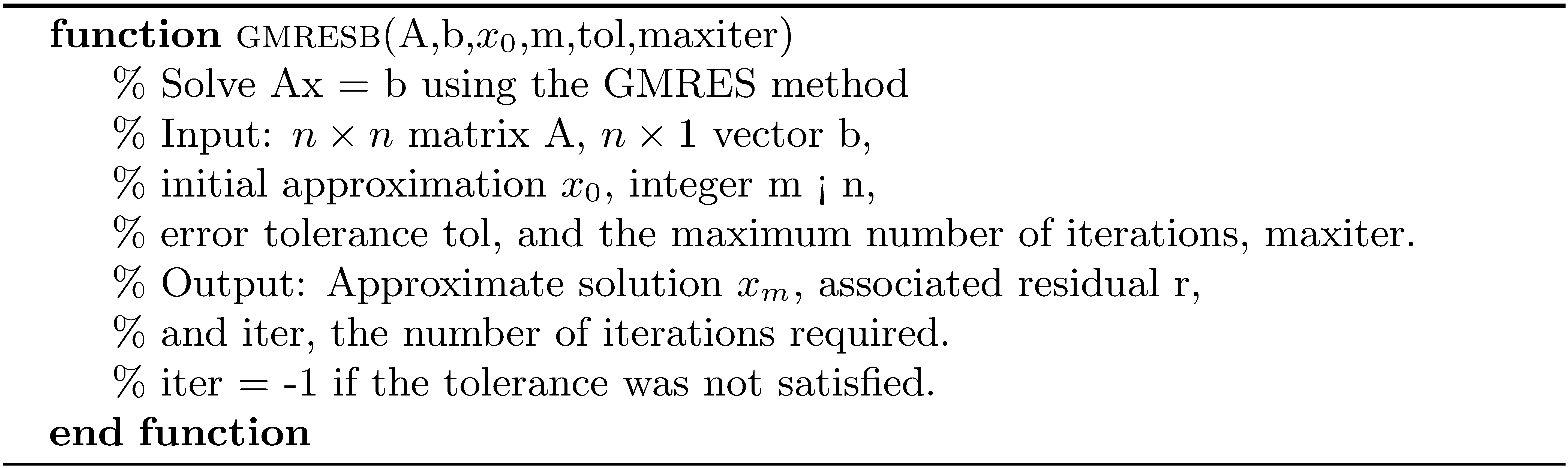 GMRES (concluded)
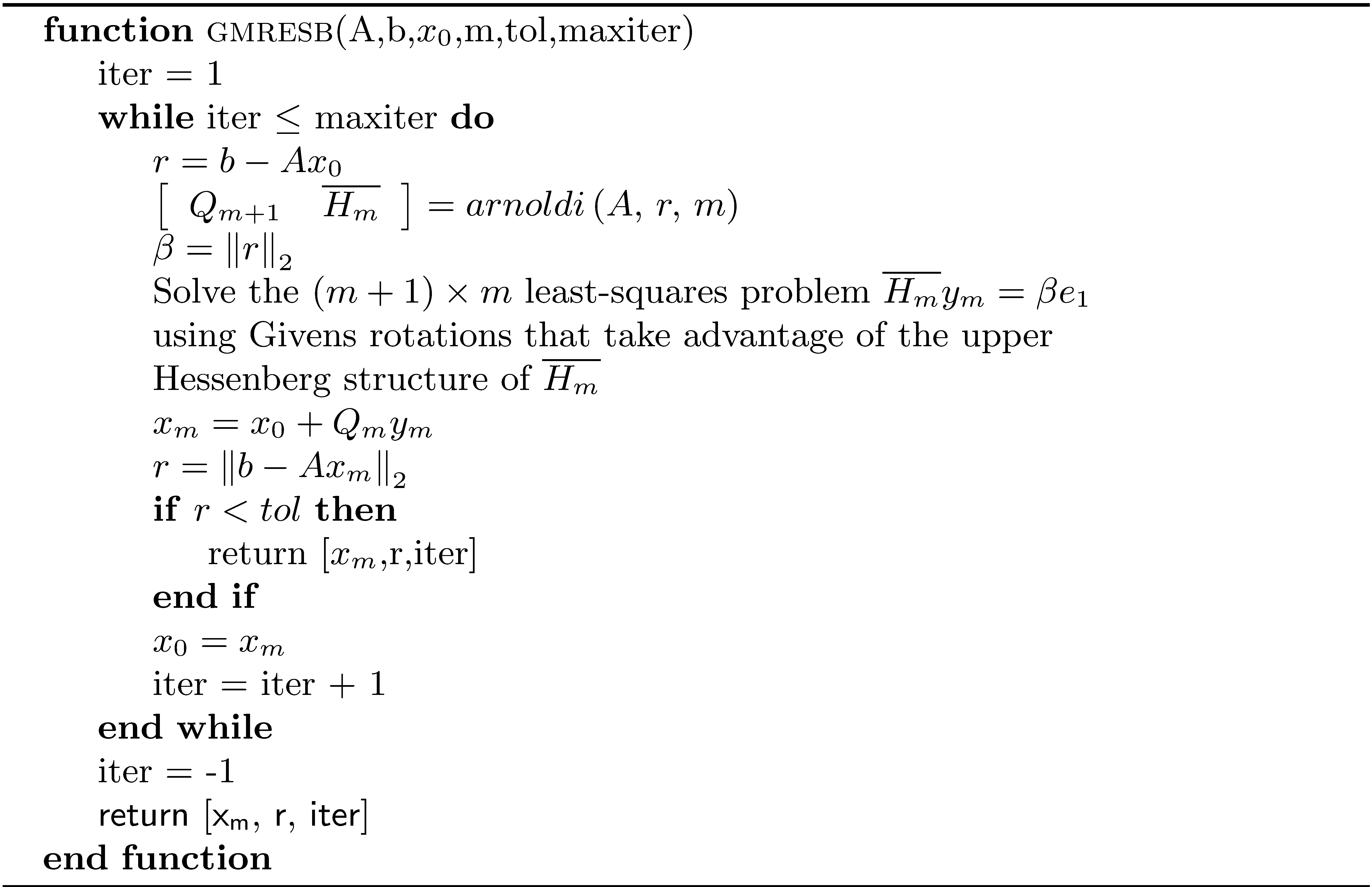 Incomplete LU Decomposition
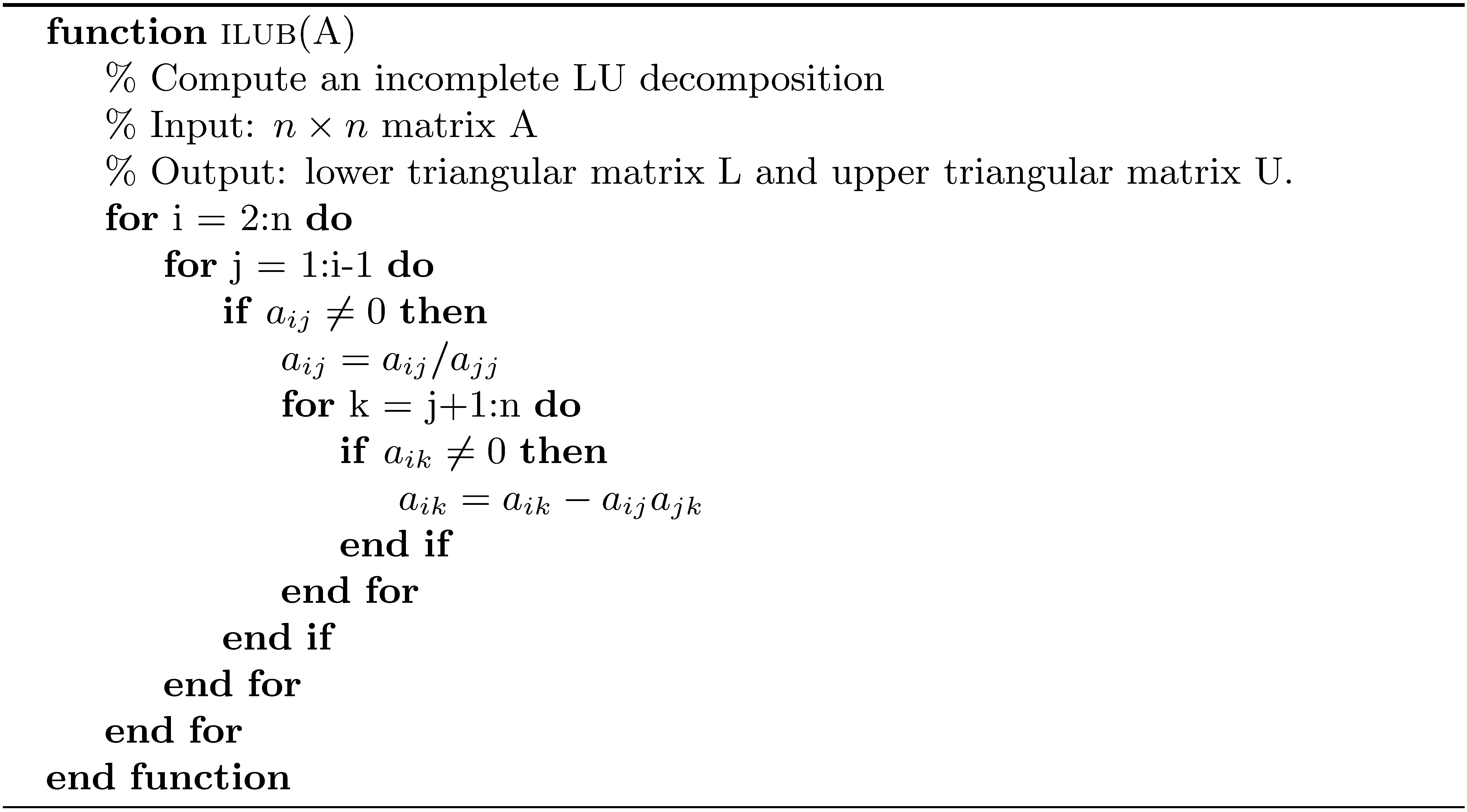 Incomplete LU Decomposition (concluded)
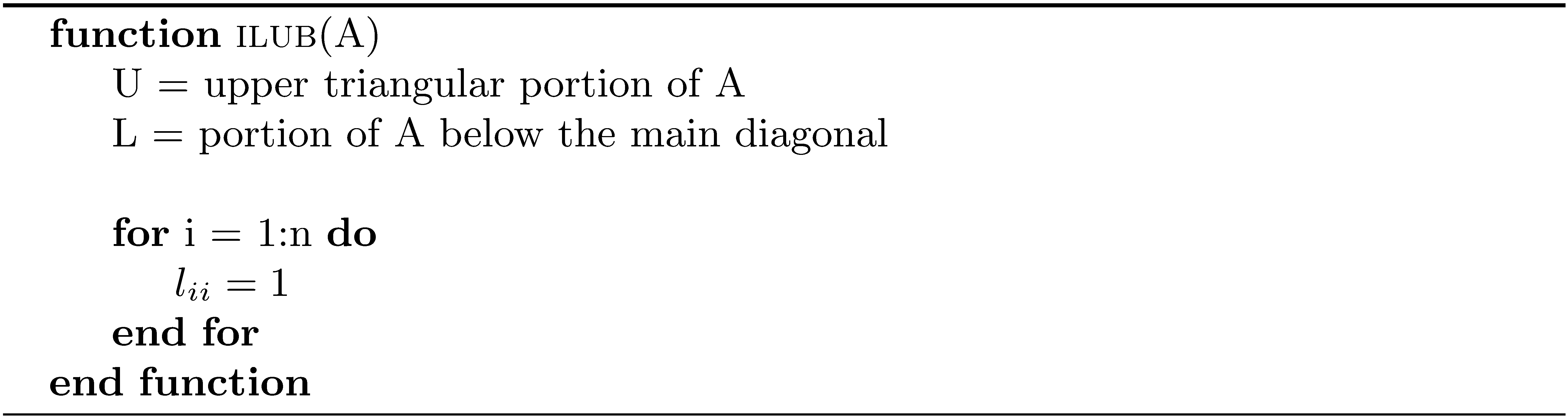 Lanczos Process
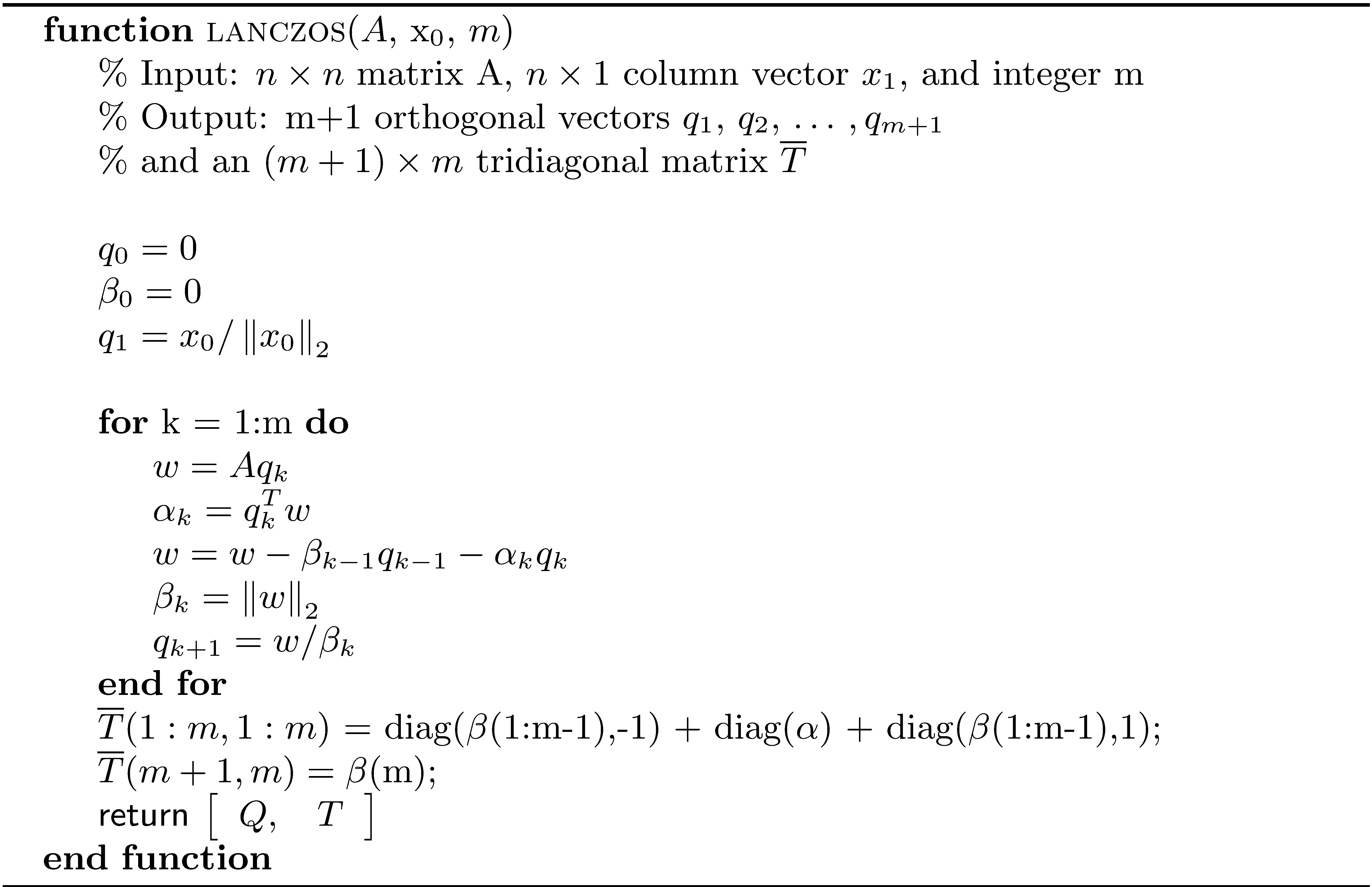 MINRES
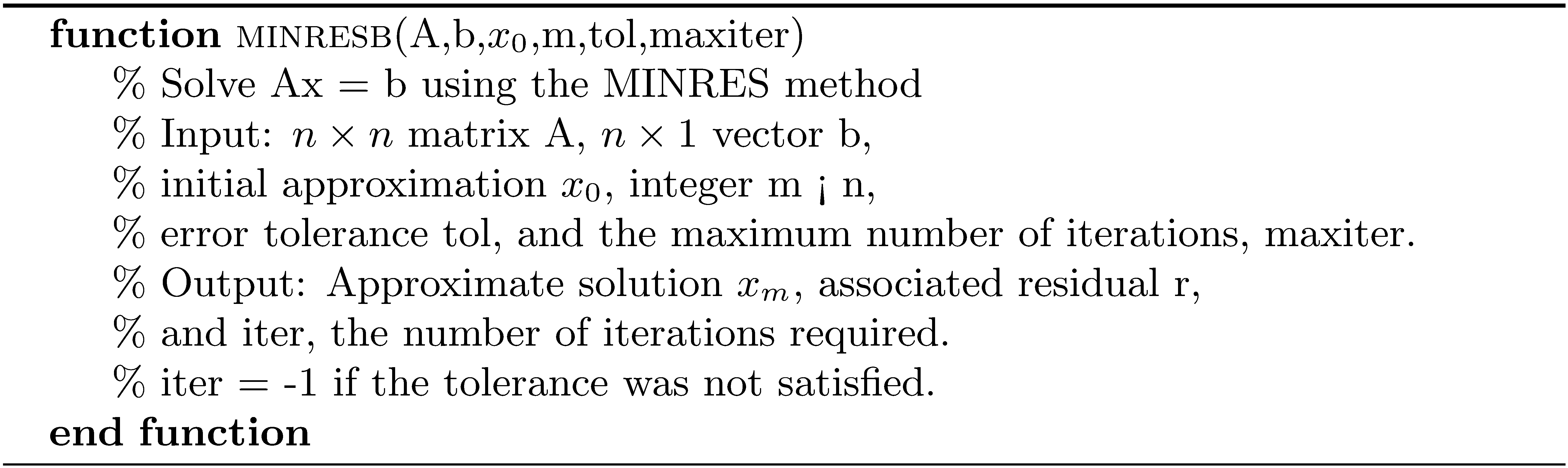 MINRES  (concluded)
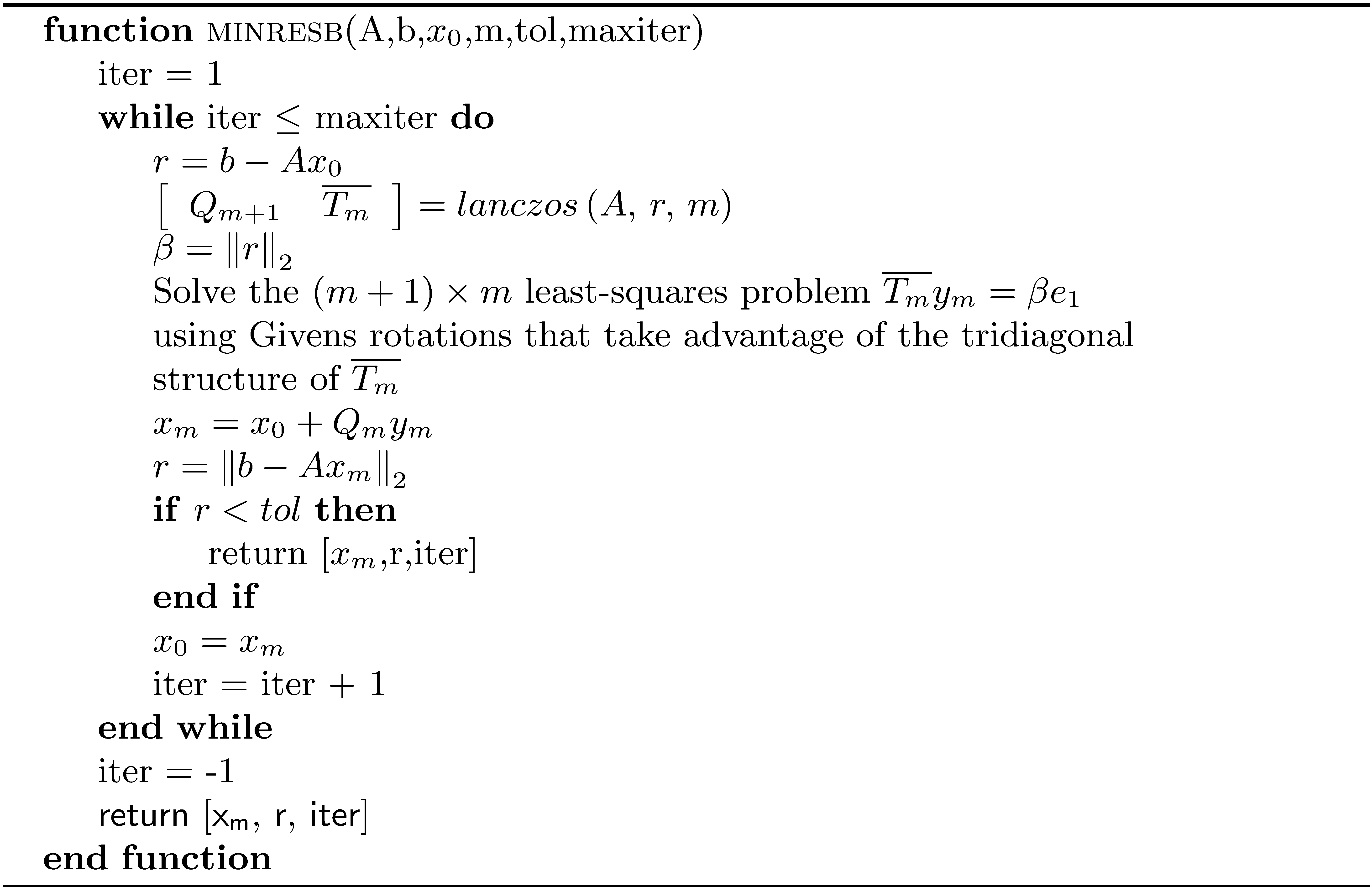